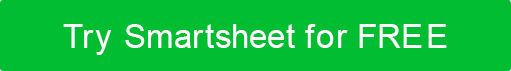 CUSTOMER SUCCESS PLAN
YOUR
LOGO
Company NameAddress Line 1
Address Line 2
 
Date: 00/00/0000

 
PROJECT MANAGER:
CUSTOMER SUCCESS PLAN
TABLE OF CONTENTS
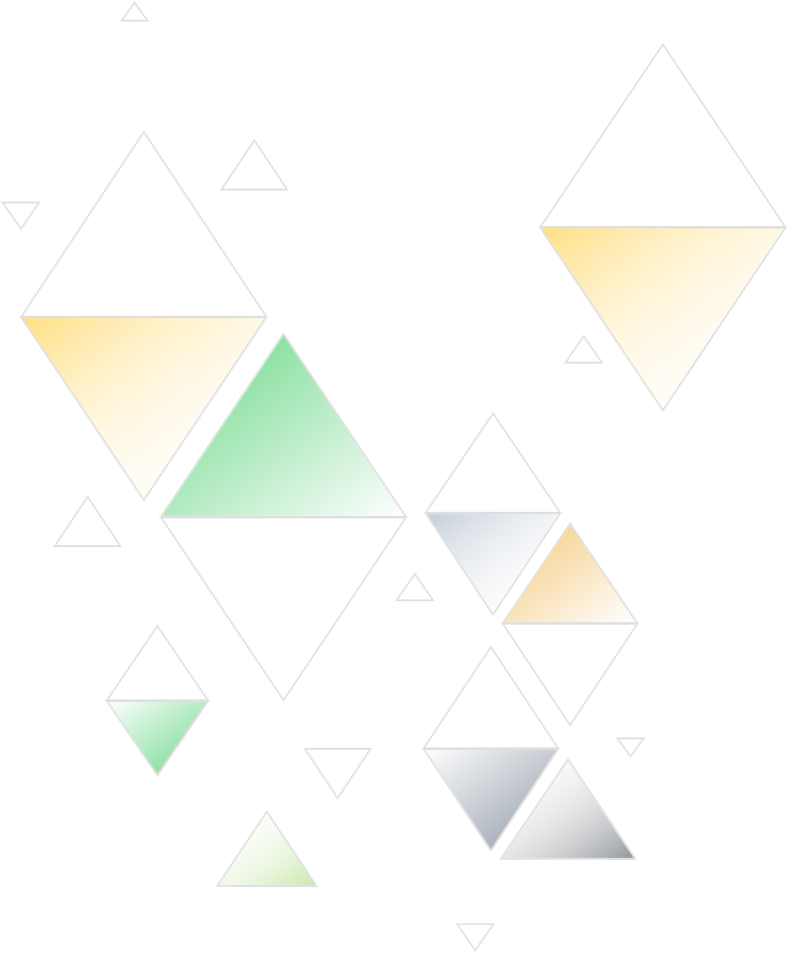 2
1
3
[TASK 1]
[TASK 2]
[TASK 3]
4
[TASK 4]
PROJECT REPORT
CUSTOMER SUCCESS PLAN   |   TABLE OF CONTENTS
1. [TASK 1]
PROJECT REPORT
CUSTOMER SUCCESS PLAN | TASK LIST 1
2. [TASK 2]
PROJECT REPORT
CUSTOMER SUCCESS PLAN | TASK LIST 2
3. [TASK 3]
PROJECT REPORT
CUSTOMER SUCCESS PLAN | TASK LIST 3
4. [TASK 4]
PROJECT REPORT
CUSTOMER SUCCESS PLAN | TASK LIST 4